Operation Research and Logistics
MSC Thesis
Cost-Effective Network Design of Waste Sorting Facilities:Examining the impact of Source Separation
Mila Verhaag
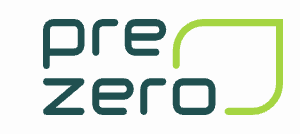 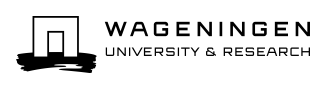 Waarom?
V
60 million ton afval
73% in 2050
Jaarlijks
Wereldwijd
&
&
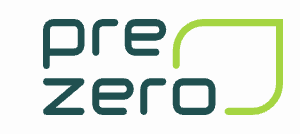 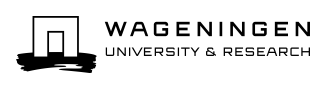 Bron scheiden= Mono-stromen
Superieure kwaliteit afval stromen
& Aantal circulaire bedrijven groeit
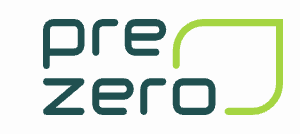 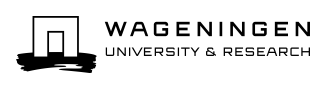 Knowledge gap
1) Integratie van brongescheiden afval
Brongescheiden afvalstromen
Netwerkontwerp voor afvalbeheer
2) Impact  van brongescheiden afval
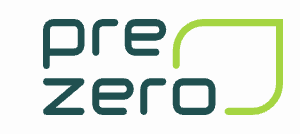 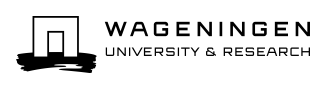 Model
Kosten minimalisatie
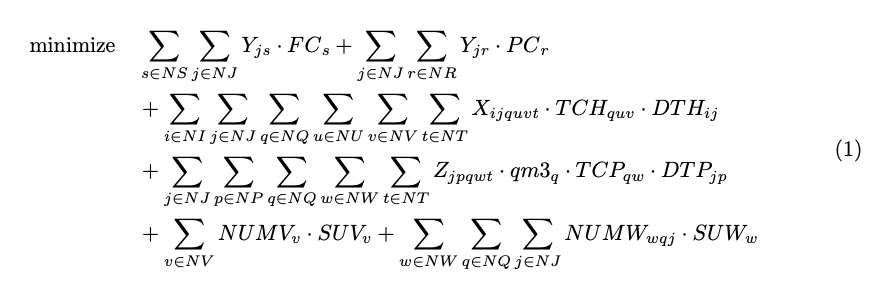 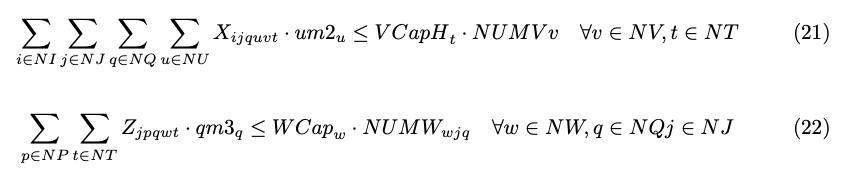 Hub
Installatie
Verwerking
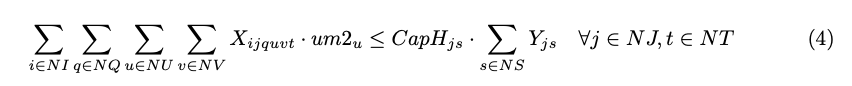 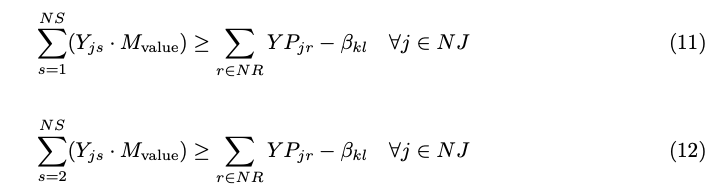 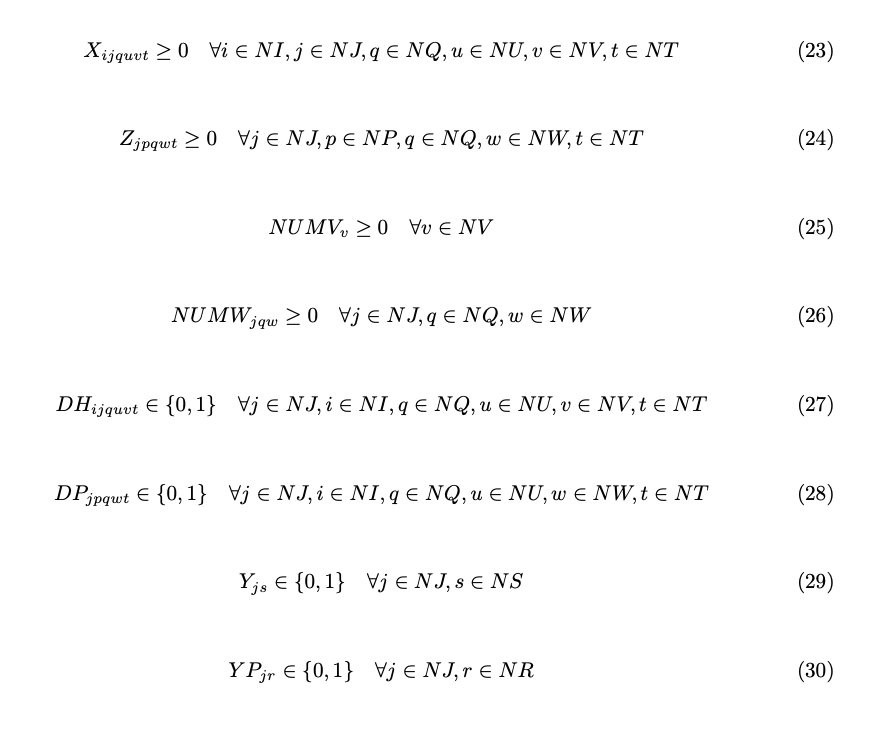 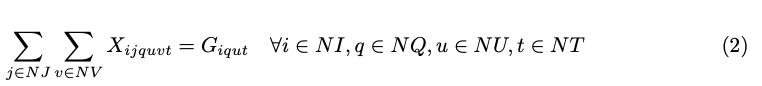 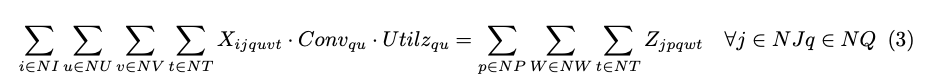 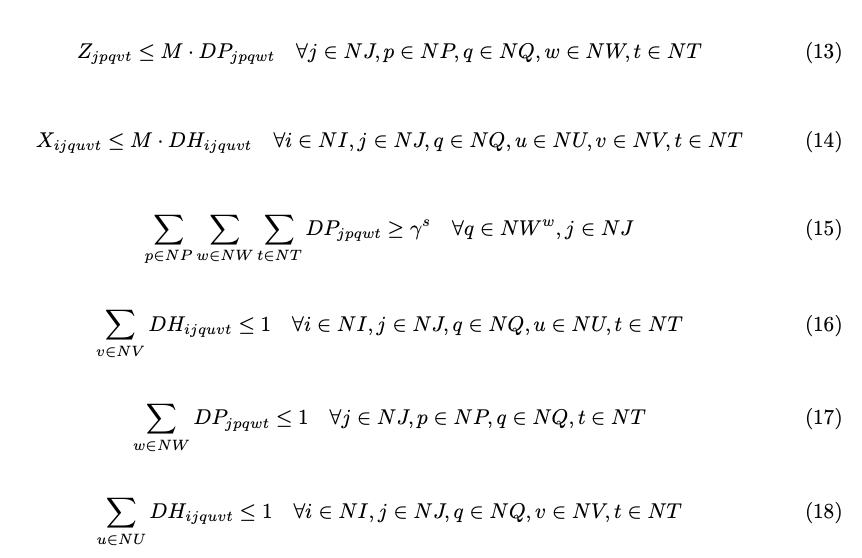 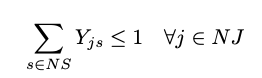 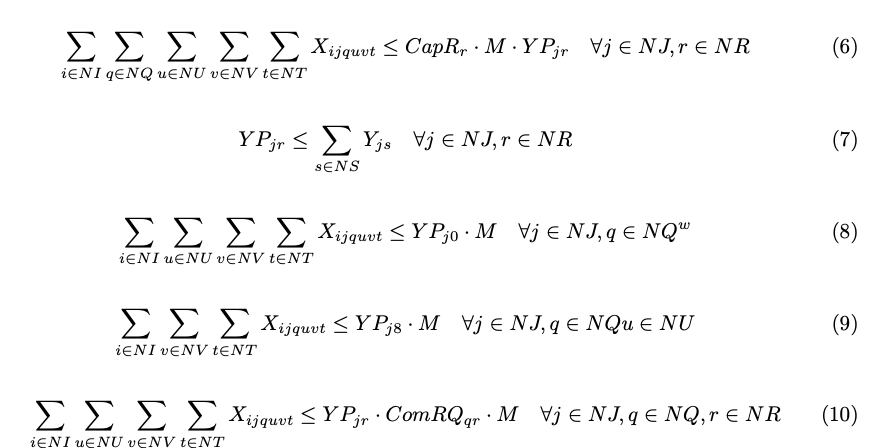 Specific per afvalstroom
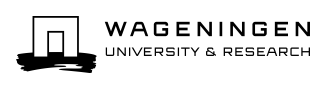 Inputs
Outputs
Inputs
Problem
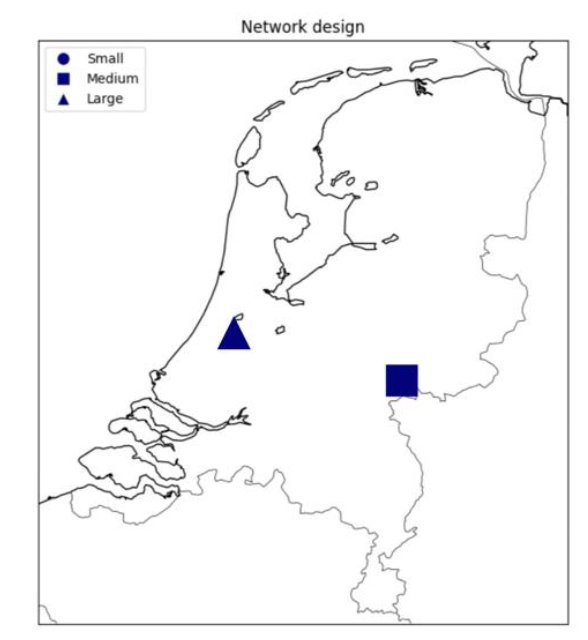 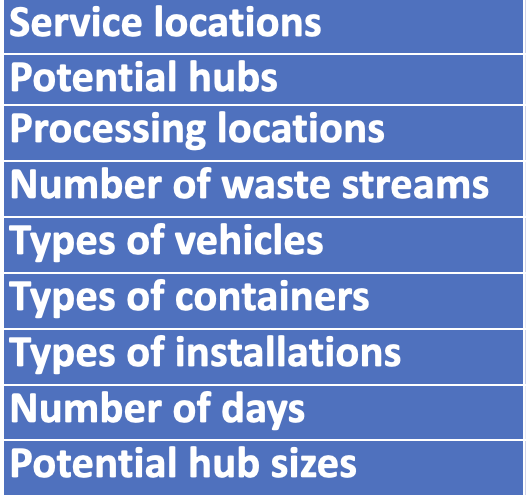 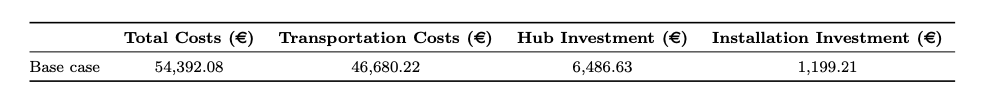 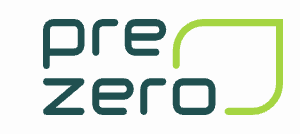 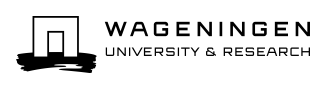 Kosten minimalisatie
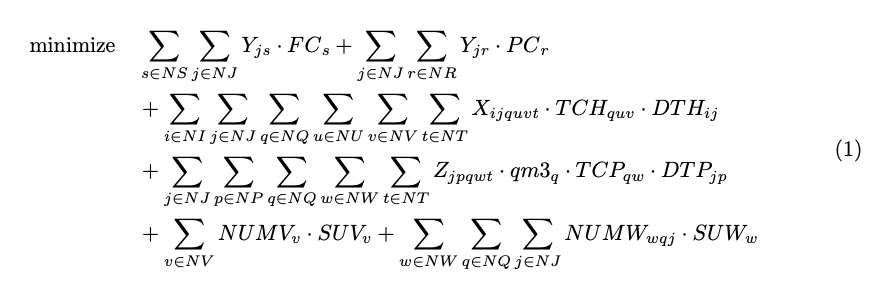 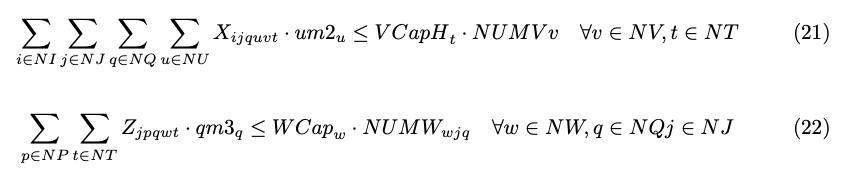 Hub
Installation
Processing
Specifiek per afvalstroom
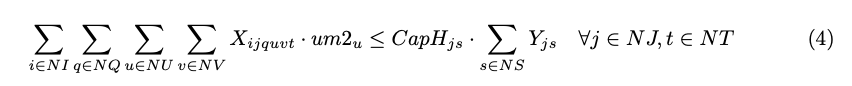 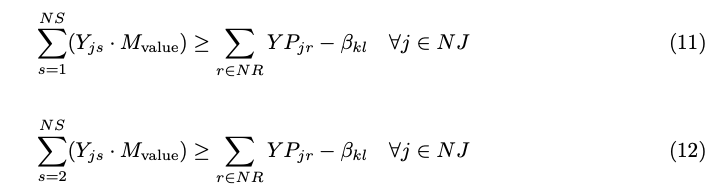 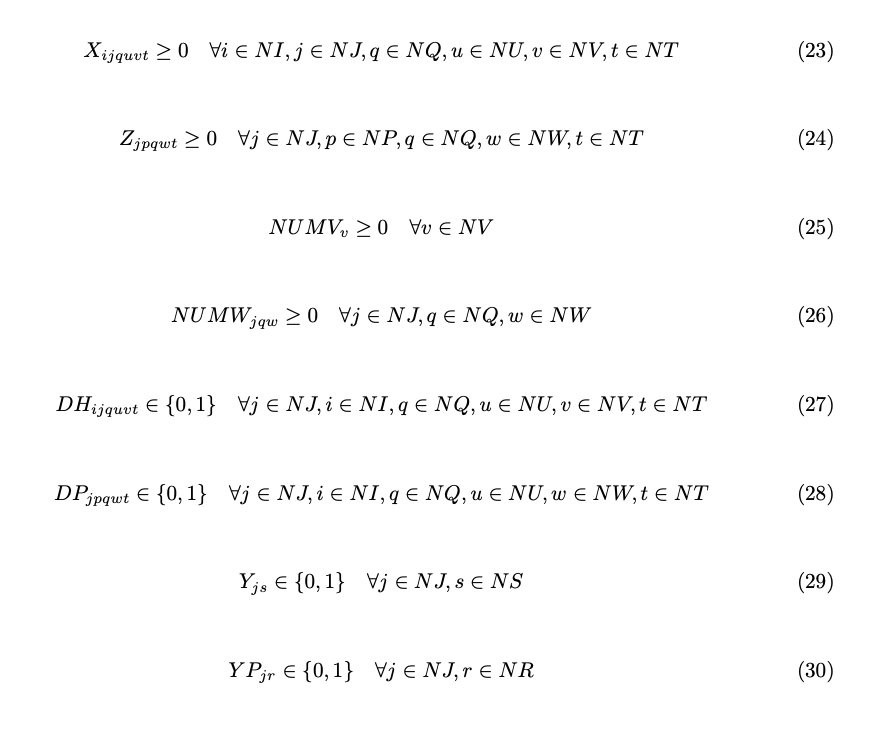 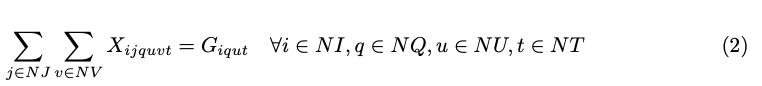 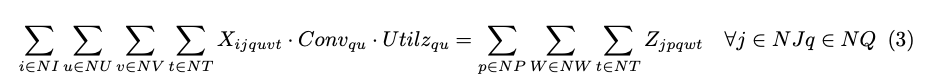 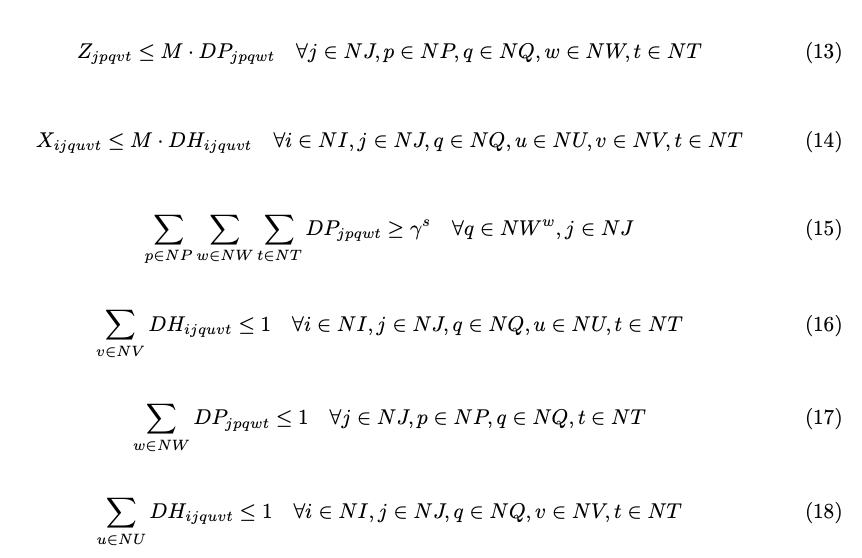 Allocatie van technologie
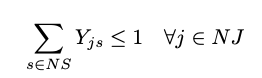 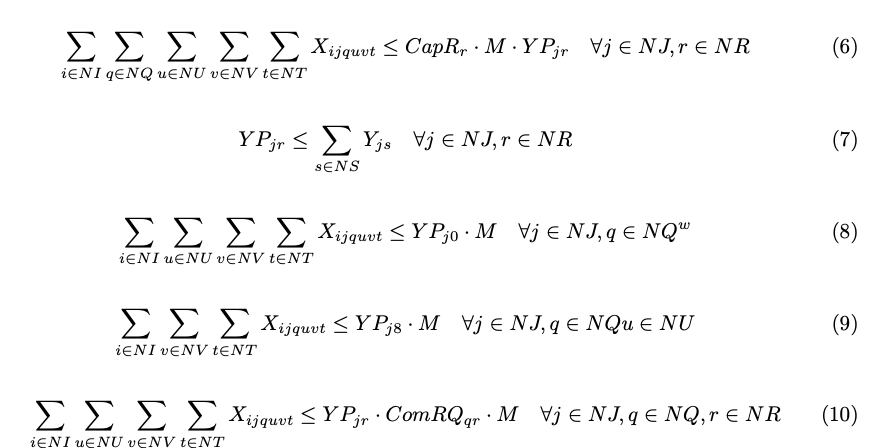 Discrete hub grotes
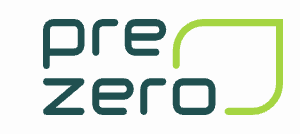 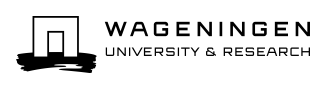 Conceptueel model
Conceptual
model
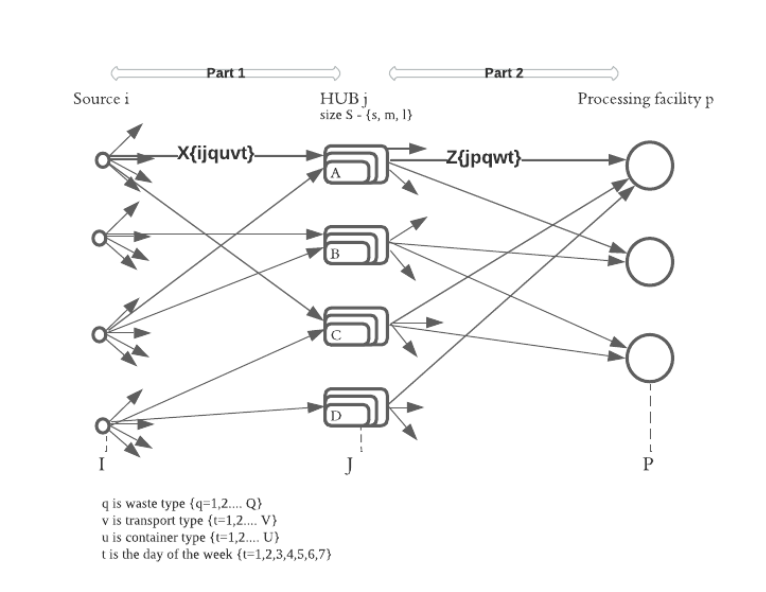 (1) Afval ‘flow’
Installatie types
Was installatie
Weeg installatie
Kantel installatie
Indexes
Afval type
Container type
Voertuig type
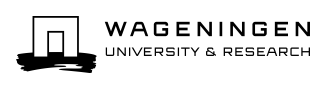 Conceptueel model
Conceptual
model
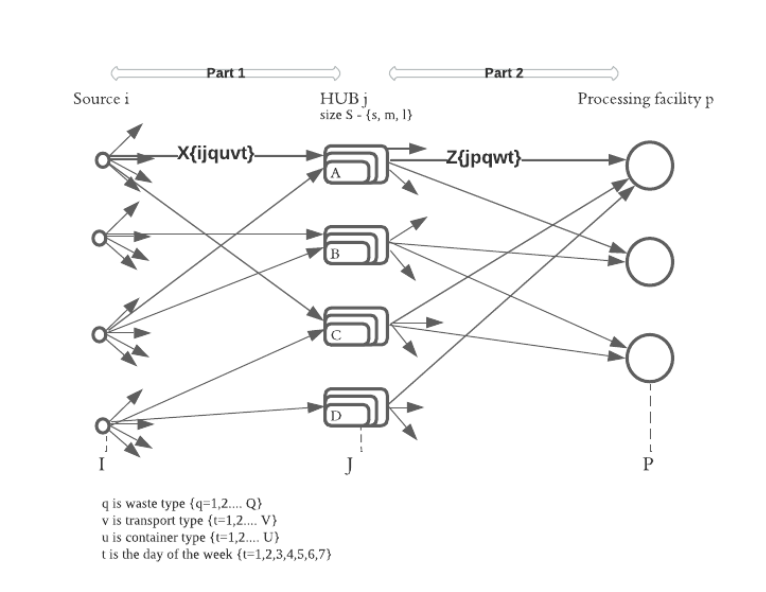 (1) Afval ‘flow’
Installatie types
Was installatie
Weeg installatie
Kantel installatie
Indexes
(2) Open hub op locatie in (3) grote
Afval type
Container type
Voertuig type
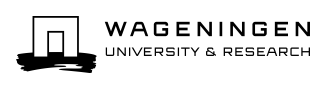 Conceptueel model
Conceptual
model
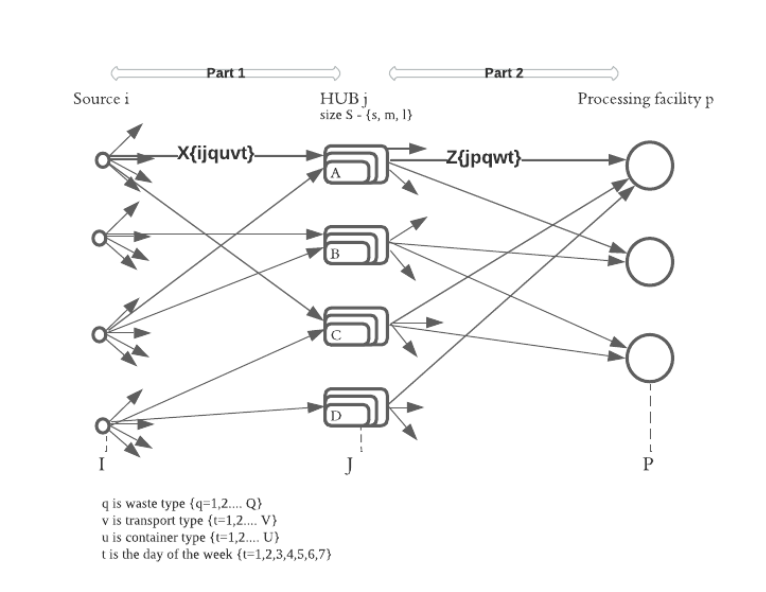 (4) Installeer installatie op hub
(1) Afval ‘flow’
Was installatie
Weeg installatie
Kantel installatie
Indexes
(2) Open hub op locatie in (3) grote
Afval type
Container type
Voertuig type
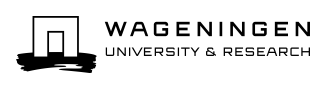 Conceptueel model
Conceptual
model
(5) Aantal Voertuigen
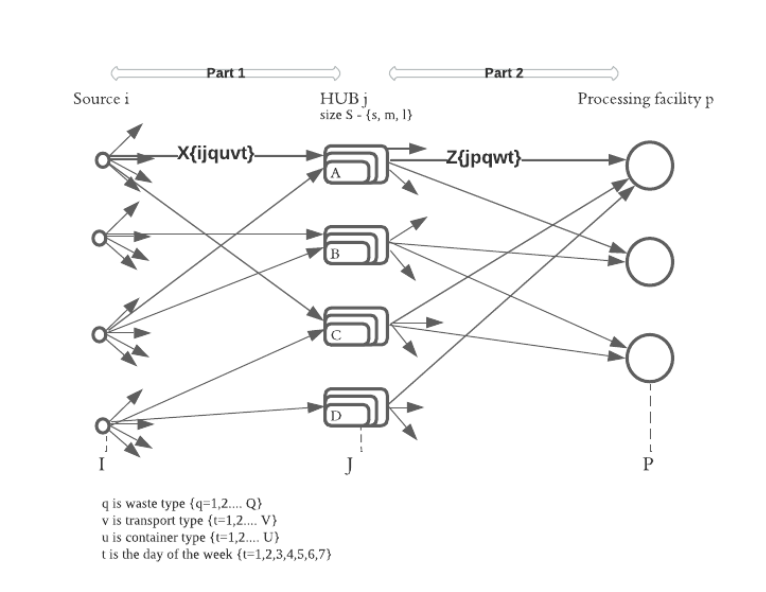 (4) Installeer installatie op hub
(1) Afval ‘flow’
Was installatie
Weeg installatie
Kantel installatie
Indexes
(2) Open hub op locatie in (3) grote
Afval type
Container type
Voertuig type
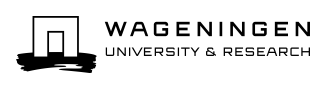 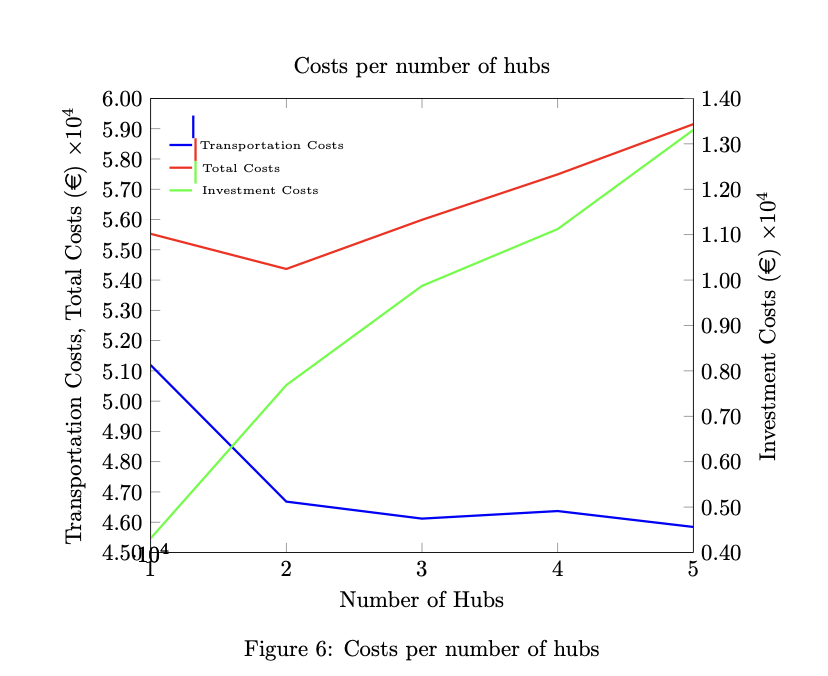 Resultaten
Results
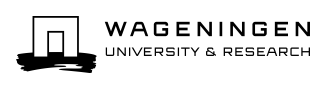 13
9
7
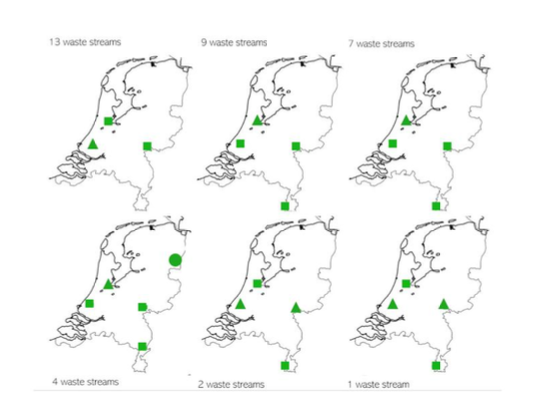 Resultaten
Results
Number of waste streams
Transport costs
4
2
1
Number of waste streams
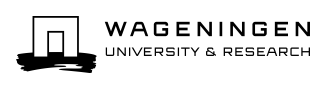 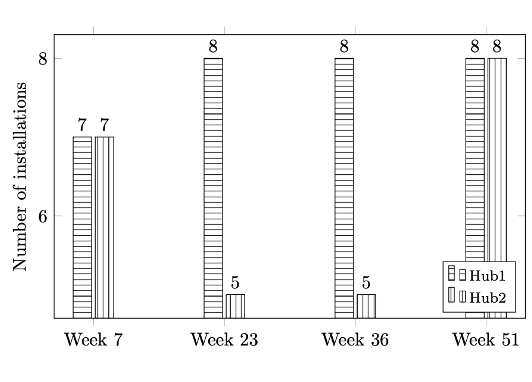 Resultaten
Results
Centraliseren
Decentraliseren
2 Large hubs
1 Large & 1 Small hub
1 Large & 1 Small hub
2 Large hubs
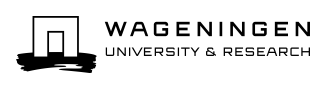 Knowledge gap bijdrage
Results
Incre
Integratie bron gescheiden afval
Ontwikkeld model:
Afvaltype-specifiek in het gehele netwerk
Technologie beslissing->  Decentralisatie vs. Centralisatie
Non - Lineariteit
15 afvalstromen geïntegreerd
2) Impact van bron gescheiden afval op netwerkImpact:
Toename transportkosten
Netwerk gevoelig voor hoeveelheid afvalstromen
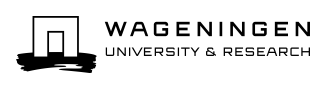 Wat is de volgende stap?
Results
Verder onderzoek en mogelijkheden
Multi-objective framework
Valorisation van afvalstromen
Samenwerken -> Gevolgen netwerk
Praktische gevolgen van meer bronbescheiden afval
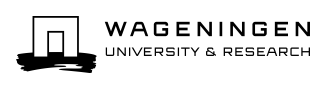 Cost-Effective Network Design of Waste Sorting Facilities:Examining the impact of Source Separation
Vragen?
Thank you Renzo ;)
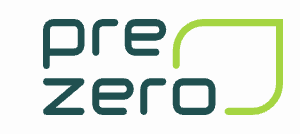 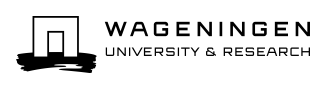